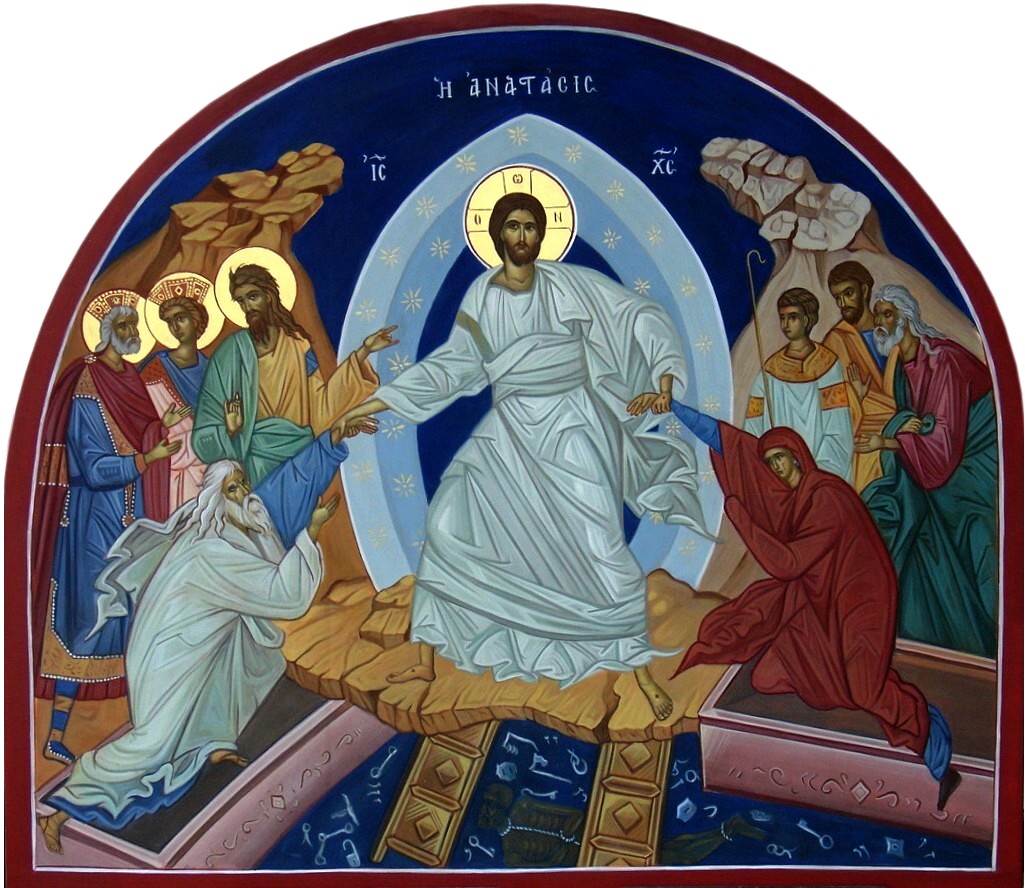 QYOMTHO
Matins, 3rd Hour, 6th Hour, & 9th Hour
PREFATORY PRAYER
† In the name of the Father, and of the Son, and of the Holy Spirit, one true God;
Glory be to Him, and may His grace and mercy be upon us forever. Amin.
PREFATORY PRAYER
Holy, Holy, Holy, Lord God Almighty, by whose glory, the heaven and earth are filled. Hosanna in the Highest!
Blessed is He, who has come, and is to come, in the name of the Lord; Glory be to Him in the Highest!
QAUMO
Holy art Thou, O God!
Holy art Thou, Almighty!
Holy art Thou, Immortal!
† Crucified for us, Have mercy upon us!
Lord, have mercy upon us!
Lord, be kind and have mercy!
Lord, accept our service and our prayers!
Have mercy upon us!
Glory be to Thee, O God!
Glory be to Thee, O Creator!
Glory be to Thee, O Christ the King
Who has compassion on His sinful servants. Barekmor
Our Father, who art in heaven, Hallowed be Thy name. Thy kingdom come, Thy will be done on earth as it is in heaven. Give us this day, our daily bread and forgive us our debts and sins as we also have forgiven our debtors. Lead us not into temptation, but deliver us from the evil one. †For Thine is the kingdom, the power and the glory, forever and ever. Amin.
Peace be with You, Mary, full of grace, / our Lord is with you. Blessed are you among women,/ and blessed is the fruit of your womb, our Lord Jesus, Christ./ O, Virgin Saint Mary, Mother of God,/ pray for us sinners, / now and at all times, and at the hour of our death. Amin.
Introductory Prayer
† Glory be to the Father, Son, and Holy Spirit.
May His grace and mercy be upon us, weak and sinful, in both worlds forever and ever. Amin.
Introductory Prayer
Enlighten, Lord God, our eyes by the blessed rays of Your light and give us joy on the day of Your Resurrection from among the dead; make us glad by the manifestation of Your power and assist us by the help of Your grace, Christ, the hope of our lives and the Savior of our souls, our Lord and our God forever. Amin.
Psalm 51
Have mercy upon me, O God,  in Your loving kindness; / in the abundance of Your mercy blot out my sin.

Wash me thoroughly from my guilt and cleanse me from my sin./  For I acknowledge my fault and my sins are before me always.
Against you only have I sinned and done evil in Your sight, / that You may be justified in Your words and vindicated in Your judgment. / For I was born in guilt and in sin did my mother conceive me.

But you take pleasure in truth and You have made known to me the secrets of Your wisdom. / Sprinkle me with Your hyssop and I shall be clean; / wash me and I shall be whiter than snow.
Give me the comfort of Your joy and gladness, and the bones, which have been humbled shall rejoice. / Turn away Your face from my sins and blot out all my faults.


Create in me a clean heart, O God, / and renew Your steadfast spirit within me. / Do not cast me from Your presence / and take not Your Holy Spirit from me.
But restore to me Your joy and Your salvation / and let Your glorious spirit sustain me; / that I may teach the wicked Your way / and sinners may return to You.

Deliver me from blood, O God, God of my salvation / and my tongue shall praise Your justice. / Lord, open my lips and my mouth shall sing Your praise.
For you do not take pleasure in sacrifices; / by burnt offerings You are not appeased. / The sacrifice of God is a humble spirit, / a heart that is contrite God will not despise.


Do good in Your good pleasure to Zion and build up the walls of Jerusalem. / Then shall You be satisfied with sacrifices of truth and with whole burnt-offerings; / then shall they offer bullocks upon Your altar. And to You belongs the praise, O God. Barekmor
† Shub’ho…/ Glory to the Father, Son, and Holy Spirit.

Men olam…/ Unto the ages of ages and forevermore.
O Merciful God! Have mercy upon us in your mercy!

Lord have mercy upon us and help us.
ENIYONO(Brikh dhadi l’shmayone/Mahimayoda kabareenapura…)
1. Bless`ed is the Light from Light: - Jesus, our Lord God
Who rose with glory and en-
lightened creation
2. Simon Peter and John ran – to the tomb of Christ
And there they sang praises and – returned rejoicing

3. Today on this holy day, - the first-born of days
The Firstborn rose from death and – raised the earthly ones
4. Today the monasteries – and churches rejoice
For Christ rose and put to shame – His crucifiers

5. Today the spirits of the - departed rejoice
For Christ has sprinkled the dew - of mercy on them …Barekmor
† Shub’ho…/ Glory to the Father, Son, and Holy Spirit.

Men olam…/ Unto the ages of ages and forevermore.
6. Our Lord has said, “All who con-fess me shall not die”
We have confessed You. Raise us- to life by Your grace
						 Kurielaison.
Psalm 63
My God, you are my God, I will seek You.

My soul thirsts for You and my flesh seeks for You like the thirsty earth, which is parched and begging for water.
So have I looked for You in truth, that I may see Your power and Your glory.

Because your loving-kindness is better than life, / my lips shall praise You.
So I will bless You while I live and will lift up my hands in Your name.

My soul shall be enriched as with marrow and fat / and my mouth shall praise You with lips of praise.
I have remembered You upon my bed / and in the nighttime I have meditated on You.

For You have been my helper / and in the shadow of Your wings is my protection.
My soul follows after You / and Your right hand upholds me.

Those who seek to destroy my soul shall enter into the lower parts of the earth.
They shall be delivered over to the sword and shall be food for foxes; / but the king shall rejoice in God.


Everyone who swears by Him shall glory, / but the mouth of those who speak lies shall be stopped. And to You belongs the praise, O God. Barekmor
† Shub’ho…/ Glory to the Father, Son, and Holy Spirit.

Men olam…/ Unto the ages of ages and forevermore.
ENIYONO(Qolo d’Shubho/Deivamuyarthu mahathwathodai…)
1. God rose from the dead in glory and raised to life
Adam and all his children
The angels praised their creator, the guards trembled,
And the earth was enlightened
2. Today, Simon Peter and John ran to the tomb
Of our Lord and our Savior
Today, Jacob rejoiced and Thomas exulted
Matthew was glad and sang praise
3. The Good Shepherd descended to She`ol and saved
His Church from idolatry
In glory He rose up like the Mighty One, and
Saved Her from her enemies
4. Today the Lord awoke from death like a warrior
Who has shaken off his wine (Ps. 78:65)
He killed death, demolished She`ol, and made it a
Footstool for all generations
5. Today God rose up from the dead and terrified
Those who stood guard at His tomb
They cried out in Jerusalem “Christ is risen!”
Which shamed His crucifiers. Barekmor
† Shub’ho…/ Glory to the Father, Son, and Holy Spirit.

Men olam…/ Unto the ages of ages and forevermore.
6. The righteous ones, who slept awaiting Your coming
Have today raised up their heads
They mourned until they saw Your light, which gladdened them
And they sang praise to Your grace
			 		Kurielaison
Psalm 19
The heavens declare the glory of God and the firmament proclaims His handiwork. / Day to day brings forth speech; / night to night declares knowledge;

There is no speech, nor are their words; their voice is not heard. / Yet their good tidings go out through all the earth,/ and their words to the end of the world.
In the heavens, He has set His tent for the sun, which comes out like a bridegroom leaving his chamber;/ it will rejoice like a strong man to run his course.

Its departure is from the end of the heavens / while its repose is at the end of the heavens and there is nothing hidden from its heat.
The law of the Lord is flawless and it turns the soul. / The testimony of the Lord is trustworthy and makes infants wise. / The commandments of the Lord are right and they make the heart rejoice. / The precepts of the Lord are chosen and they illumine the eyes.
The fear of the Lord is pure and it endures forever. / The judgments of the Lord are true and are more righteous than all. / They are more desirable than gold and even than precious stones. / They are sweeter than honey and the drippings of the honeycomb.
Moreover, Your servant will be warned by them; / If He keeps them, he will be greatly rewarded, but who can discern his errors? / Clear me from hidden faults.
Keep Your servant away from iniquity, lest the evil doers have dominion over me. / And I shall be purified from my sins. / O Lord, my helper and Savior, / let the words of my mouth be according to Your will / and the meditation of my heart be acceptable before You. / And to You belongs praise, O God…Barekmor
† Shub’ho…/ Glory to the Father, Son, and Holy Spirit.

Men olam…/ Unto the ages of ages and forevermore.
ENIYONO(Shmayo m’ditho d’Malke/Mashiha jeevichezhunettu…)
1. Christ is ri-sen from the dead
Trampling down death by His death! 
Rejoice O  belov`ed Church!
And exalt the Living One
2. On Sunday, Simon Peter
And John ran to see the tomb
To confirm what they had heard
That their Master had risen
3. Reconcile with us, today,
The day of Resurrection
And forgive our offences
By Your great loving kindness
4. Churches and monasteries
Offer praise this holy day
And sing glory and rejoice
In the Son’s resurrection. Barekmor
† Shub’ho…/ Glory to the Father, Son, and Holy Spirit.

Men olam…/ Unto the ages of ages and forevermore.
5. God descended to She`ol
To raise the corrupt image
And renew fallen Adam
Who decayed and became old 
						…Kurielaison
Isaiah 42:10-13, 45:8
Sing to the Lord a new song, His praise from the ends of the earth! Let those who go down to the sea in its fullness, the islands and their inhabitants, praise the Lord!
Let the desert and its villages rejoice! Let Kedar be meadows; let the inhabitants of steep rocks praise Him! Let them shout from the top of mountains. Let them give glory to the Lord and declare His glory in the islands!
The Lord will go forth like a mighty man and like a warrior, He stirs up His fury; He will cry out and become mighty and will triumph over His enemies;
Let the clouds rain down righteousness; let the earth open and salvation increase; and let righteousness sprout forth altogether. I am the Lord who created them…Barekmor
† Shub’ho…/ Glory to the Father, Son, and Holy Spirit.

Men olam…/ Unto the ages of ages and forevermore.
ENIYONO (Yaumono/Innal nin kabarinkal…)
1. Today the angels in white garb descended - to Your tomb
There they announced the glorious resurrection to the women, who
Brought spices and in-cense for You
2. Today we sing praise to You, who tasted death - by Your will
And who raised our race from the fall, joining us with those above so
That we might rejoice - with them all
3. On Sunday, angels stood at the tomb adorned - in white garb
One of them rolled the stone away and sat on it and announced to
The women that Christ - is risen. Barekmor
† Shub’ho…/ Glory to the Father, Son, and Holy Spirit.

Men olam…/ Unto the ages of ages and forevermore.
4. Today angels rejoice at Your resurrec-tion, O Lord
Simon sings praise and John exults for the women proclaimed the news
of Your glor’ious re-surrection
						 Kurielaison.
Luke 1:46-55
Mary said, “My soul magnifies the Lord, and my spirit rejoices in God my Savior / because He has looked upon the lowliness of His handmaid; / for behold, from henceforth all generations shall call me blessed.
Because He who is mighty has done great things for me and holy is His name. / And His mercy is from generation to generation on those who fear Him.
He has won victory with His arm,  He has scattered the proud in the conceit of their heart.  / He has put down the mighty from their thrones, and has exalted the lowly.
He has filled the hungry with good things and the rich He has sent away empty.  / He has given help to Israel, His servant, mindful of His mercy / even as he spoke to our fathers, to Abraham and his seed forever 										Barekmor
† Shub’ho…/ Glory to the Father, Son, and Holy Spirit.

Men olam…/ Unto the ages of ages and forevermore.
ENIYONO (Lekh d’Kitho/Than mruthiyalazhakake…)
1. With voices befitting God,
We, the earthly ones, sing praise
To You who redeemed our race
		From Satan’s oppression and
		Who by Your death put to death
The death that corrupts beauty. Barekmor
† Shub’ho…/ Glory to the Father, Son, and Holy Spirit.

Men olam…/ Unto the ages of ages and forevermore.
2. O Chosen and Holy Church
Gather your children for pray’r
Praise and glorify the Son
		Who redeemed you by His Cross
		With voices befitting God
We all sing praises to You. Amin.
Psalm 113
Praise you servants of the Lord, praise the name of the Lord.

 May the Lord’s name be blessed forever and ever.
From the rising of the sun to its setting / great is the name of the Lord.

The Lord is high above all peoples and his glory is above the heavens.
Who is like the Lord, our God, who sits on high / and looks upon the depths  in heaven and on earth?

He raises up the poor from the dunghill / and makes him sit with the princes of the people.
He makes the barren woman keep house / and be a joyful mother of children. 

And to You belongs the praise, O God. Barekmor.
† Shub’ho…/ Glory to the Father, Son, and Holy Spirit.

Men olam…/ Unto the ages of ages and forevermore.
ENIYONO (Sogdeelokh/Maanavar vaanor mun mun nin…)
1. Angels and men worship You
Before Your great majesty.
Abundantly merciful,
Lord, to You befits glory

2. On the first day of the week
The doors of heaven opened
Hope and consolation came
For those sleeping in the dust
3. The creation rejoices
In Your Resurrection Lord
The departed in the tombs,
Whom You visited, praise You. Barekmor
† Shub’ho…/ Glory to the Father, Son, and Holy Spirit.

Men olam…/ Unto the ages of ages and forevermore.
4. On this holy day of the
Resurrection of the Christ
The Only Begotten rose
The earth and heaven rejoiced
ALTERNATE ENIYONO (l’Haw Dat’ino/Yoodanmar kurishil thooki…)
1. The Jews- condemned, crucified and placed
Christ inside the tomb
They feared - that He might rise to life, which
would put them to shame
Halleluiah Halleluiah
2. They en-tombed the Mighty One who holds
The ends of the earth
But like -lightning He came forth without
Breaking the tomb’s seal
Halleluiah Halleluiah
3. The Son - came to the vineyard seeking
Fruit from the workers
But they - seized and killed their Lord to take - His inheritance
Halleluiah Halleluiah Barekmor
† Shub’ho…/ Glory to the Father, Son, and Holy Spirit.

Men olam…/ Unto the ages of ages and forevermore.
4. Our Lord - came to creation seeking
All those who were lost
Yet they - seized and entombed Him, but He -
Rose and shamed them all
Halleluiah Halleluiah … Kurielaison.
Matthew 5:3-12
Blessed are the poor in spirit, for the kingdom of heaven is theirs;

Blessed are those who mourn, for they shall be comforted;
Blessed are the meek, for they shall inherit the earth;

Blessed are those who hunger and thirst for justice, for they shall be satisfied;
Blessed are the merciful, for they shall obtain mercy;

Blessed are the pure in heart, for they shall see God;
Blessed are the peacemakers, for they shall be called the children of God;

Blessed are those who suffer persecution for the sake of justice, for theirs is the kingdom of heaven;
Blessed are you when men reproach you and persecute you / and speaking falsely, say all manner of evil against you for my sake. 

Rejoice and be glad because your reward is great in heaven…Barekmor
† Shub’ho…/ Glory to the Father, Son, and Holy Spirit.

Men olam…/ Unto the ages of ages and forevermore.
ENIYONO (Ethdarkhrein bro d’Aloho/Naadha nin rajya…)
1. Lord, remember us – when You come in the
Great glory of – our Kingdom, O Son of God

2. Make us worthy, Lord, - along with the thief
Of Your Kingdom - May we rejoice and sing praise
3. Raise us, Christ our King – to Your right-hand side
Along with the – thief who had believed in You

4. Lord, make us worthy - to inherit Your
Kingdom above - with the Saints who had pleased You
5. On this great day of – Your resurrection
O Christ our King – have mercy upon our souls. Barekmor
†  May we be worthy - to offer glory - honor, worship, and exaltation - to the Father, Son, and Holy Spirit.

Unto the ages- of ages and forevermore.
6. This Sunday, Let us – worship and give thanks
To the Father, - Son, and the Holy Spirit
…Stoumen Kalos. Kurielaison.
QOLO (Eno no Nuhro/Agnyathmeeyemaarrerum)
1. This day, the fi’ery angels
Descended to the Lord’s tomb
Watchers of fire and spirit:
Cried aloud “Holy, Holy
					…Continued
God has risen from the grave
		In glory and great pow`er”
		And the guards trembled and fell
They had become like dead men
At the sight of the Watchers...Barekmor
†  Glory be to the Father, Son and Holy Spirit

2. The priests inquired of the guards
“Do the seals remain intact”?
With one voice all the guards said
“The seal remains unbroken
						…. Continued
See for yourself the wonder,
		which made us all like dead men
		It may have been a vision
But we - cannot hide the truth,
which has been made known to us
Unto the ages of ages and forevermore.
3. Grant rest to our departed,
Those who have gone to their rest
Set Your worshippers among
The company of Your saints
When You sit on Your throne to
		Divide the good from evil
		Let them behold Your mercy
May they – stand at Your right hand
When Your majesty appears

Moriyo / Lord have mercy upon us and help us.
(Etro is read)
QOLO - (Lokh Moriyo Qorenan/Daivathin puthranemariyam….)
1. In the garden, Mary saw the Son of God
She perceived Him Who had risen, as the gardener
He asked her “Why do you weep? Whom do you seek”?
“I weep for I do not know where they took my Lord”
					(…CONTINUED)
1. 	
	He called to - her say`ing ‘Mary”
	Then she knew - the voice of her Lord
She ran to tell the apostles “Christ is Risen”! Barekmor

†  Glory be to the Father, Son and Holy Spirit
2. Praise to the Son of God, who rose from the grave
Who destroyed Zi`on and betrothed the Church instead,
He set within her a table of blessing
And for her mixed His living Flesh and precious Blood
						(…CONTINUED)
2.	
		He redeemed – the Church by His Cross
		And gave life – to her by His death
Praise to Him who grants pardon through His Flesh and Blood

Unto the ages of ages and for ever more.
3. Let us beseech Christ for all the departed
Who ate His Body and drank His life-giving Blood
That the darkness of sin not reign over them,
Over their souls and their spirits in the Kingdom
		Lord receive - the spirits of those
		Who confessed - You and Your Passion
Call to them and raise them up at Your right hand side
INTERCESSION – QUQLION (Pethgomo)
The King’s daughter stands in glory —Halleluiah (w’Halleluiah)
And the Queen at - Your right hand.

The righteous shall flourish like a palm tree– Halleluiah(w’Halleluiah)
Like a cedar of Lebanon – he shall grow.
As a father shows mercy to his children – Halleluiah (w’Halleluiah)
So the Lord shows mercy to those – who fear Him. Barekmor
† Shub’ho…/ Glory to the Father, Son, and Holy Spirit.

Men olam…/ Unto the ages of ages and forevermore.
Eqbo
Glory be to God on high
Honor be to His mother
Crowns of praise for His martyrs
Grace and mercy for the dead
…Stoumen Kalos, Kurielaison
Qolo (Shlomo d’Abo/Thaathan shlomo gabriel…)
1. The Father granted His peace
Unto the bless`ed virgin
		Through the angel Gabr`i`el
		He greeted Mary and spoke:
“The Lord is with you, Mary
And He shall come forth from you”…Barekmor

†  Glory be to the Father, Son and Holy Spirit
2. Peace be with all the prophets
Peace be with the apostles
		Peace be with the bless’d martyrs
		Who loved the Lord God of peace
Peace be with the Holy Church
In which the sons of peace dwell

Unto the ages of ages and forevermore
3. We remember our Fathers
Who taught us during their life
		To be the children of God
		The Son of God will grant them
Comfort along with the just
And the righteous in heaven

Moriyo / Lord have mercy upon us and help us.
Bo’utho of Mor Jacob (Udhanathaal than sabhaye veendonaam puthra…)
1. Son, who raised and delivered Your Church from er`ror
Grant her Your peace by Your bless`ed resurrection
2. When the hero slept on the Cross and trampled death
After three days, His sleep left and He rose strengthened
3. While He slept for three days His burden was lightened
From His labor He awoke without corruption
4. When He came forth, His forefather, David saw Him
And touched the strings of his harp to sing prophecy:
5. “He awoke like a warrior who shook off his wine
and struck His foes and delivered His friends who mourned” (Ps. 78:65)
6. Grant Your peace which reconciled both heaven and earth
To Your Church and keep her by Your resurrection
(Trisagion Chanted to the Tone of the Day)
Holy art Thou, O God - Halleluiah
Holy art Thou, Almighty, - Kurielaison
Holy art Thou, Immortal,
†Save us Crucified One. (Repeat Thrice)
Lord, have mercy upon us, - Halleluiah
Lord be kind and have mercy, - Kurielaison
Lord, accept our service and our prayers
Have mercy on us.
Glory be to Thee, O God! - Halleluiah
Glory to Thee, Creator, - Kurielaison
Glory to Thee, Christ the King,
Who pities His sinful servants. Barekmor
Our Father, who art in heaven, Hallowed be Thy name. Thy kingdom come, Thy will be done on earth as it is in heaven. Give us this day, our daily bread and forgive us our debts and sins as we also have forgiven our debtors. Lead us not into temptation, but deliver us from the evil one. † For Thine is the kingdom, the power and the glory, forever and ever. Amin.
Peace be with You, Mary, full of grace, / our Lord is with you. Blessed are you among women,/ and blessed is the fruit of your womb, our Lord Jesus, Christ./ O, Virgin Saint Mary, Mother of God,/ pray for us sinners, / now and at all times, and at the hour of our death. Amin.
THIRD HOUR of QYOMTHO
QOLO (Moriyo Moran/Udayone naadha nee udhanam cheythapol thottakaran….)
1. O Lord our Lord –
When You rose up from the grave– Mary saw You- as the gard`e`ner
She said to You:
“If you have taken the Son tell me where to - that I might take Him.”
Then our Lord said:
“I am He who has risen, go tell this news - to My disciples” Barekmor
† Shub’ho…/ Glory to the Father, Son, and Holy Spirit.

Men olam…/ Unto the ages of ages and forevermore.
2. On the first day
Which is the firstborn of days-Christ rose from death,-the firstborn of God
He raised with Him
Adam who is the firstborn – of all mankind- and made him ascend
Halleluiah
Praise to the Lord of Adam – who delivered – the sons of Adam … Moriyo/ Lord have mercy upon us and help us.
BO’UTHO of MOR EPHREM (Njangal than karthaave nee…)
1. Christ By Your Resurrection
You redeemed us and saved us
Lord, have mercy upon us
And upon our departed

2. On this Sunday, this great day
Hope and courage came to us;
The Living One rose from death
And shamed His crucifiers
3. On this Sunday, this great day
The Living One rose from death
He ascended and sat at
The right hand of His Father

4. Christ By Your Resurrection
You redeemed us and saved us
Lord, have mercy upon us
And upon our departed
5. Christ, who redeemed Your servants
By Your great Resurrection
Grant forgiveness to us, Lord
And to all our departed
Qaumo
Holy art Thou, O God!
Holy art Thou, Almighty!
Holy art Thou, Immortal!
† Crucified for us, Have mercy upon us!
Lord, have mercy upon us!
Lord, be kind and have mercy!
Lord, accept our service and our prayers!
Have mercy upon us!
Glory be to Thee, O God!
Glory be to Thee, O Creator!
Glory be to Thee, O Christ the King
Who has compassion on His sinful servants. Barekmor
Our Father, who art in heaven, Hallowed be Thy name. Thy kingdom come, Thy will be done on earth as it is in heaven. Give us this day, our daily bread and forgive us our debts and sins as we also have forgiven our debtors. Lead us not into temptation, but deliver us from the evil one. † For Thine is the kingdom, the power and the glory, forever and ever. Amin.
Peace be with You, Mary, full of grace, / our Lord is with you. Blessed are you among women,/ and blessed is the fruit of your womb, our Lord Jesus, Christ./ O, Virgin Saint Mary, Mother of God,/ pray for us sinners, / now and at all times, and at the hour of our death. Amin.
SIXTH HOUR of QYOMTHO
QOLO(Thuro d’Seenai/Moschachamachora…)
Mount Sinai trembled – at Your presence, Lord
Yet the Bless’d Virgin
Carried You, Lord, who carries
All of the heights and the depths
She conceived You without man
And brought You forth wondrously
Magnify – her mem’ry, O Lord. Barekmor

†  Glory be to the Father, Son and Holy Spirit
Saints are invited – to the High Kingdom
Which ear has not heard 
Nor has the eye of flesh seen
Nor the human heart conceived
That which God has prepared for
Those noble ones who loved Christ
Bless’d are those - who are made worthy

Unto the ages of ages and for ever more.
Those who are sealed in – holy baptism
with the +seal of Christ
Who ate His Holy Body
And drank His Absolving Blood
Shall be raised up from the dust
To life eternal and shall
Be clothed in – garments of glory

Lord have mercy upon us and help us
BO’UTHO of MOR BALAI(Maatha kadeeshenmar than prarthanayal…)
1. Lord, by the pray’r of Your Mother and Saints,
Have mercy on us and our departed.
 
2. May Mary's mem’ry be for our blessing,
And may her pray’r be a refuge for us.
3. Prophets, apostles, and holy martyrs,
Beseech and beg for mercy for us all.
 
4. O Lord, sprinkle the dew of gladness on
The departed who have slept in Your hope.
5. Praise to Him who exalted his mother,
Glorified the saints, and raised up the dead.
 
6. Lord, by the pray’r of Your mother and saints,
Have mercy on us and our departed.
Qaumo
Old Testament reading
Deacon: The Holy spirit sang through David, the song of glory and salvation, in the tabernacle of the righteous

Reader: This reading is taken from…, barekmor.
NINTH HOUR of QYOMTHO
Qaumo
Qolo(Lo l’Deeno w’Lo Lathba’atho – Deivathin jeevaathmajane kaikelilenthi)

With the bless`ed martyrs and confessors who loved You
And with all the saints
O Lord, make mem’ry of our departed ones
Make them stand at Your right hand
Halleluiah, and grant rest to them…Barekmor
†  Glory be to the Father, Son and Holy Spirit
Unto the ages of ages and for ever more.

Our Savior heard the groan of the departed upon
The height of the cross
He hastened to come and break the yoke of death
From the necks of those who slept
Halleluiah, and comforted them

Lord have mercy upon us and help us!
BO’UTHO of MOR BALAI
Renew Your creatures by the res’rrection,
Your worshippers who have slept in Your hope.

Give rest and pardon to the dead, O Lord,
Who sleep in hope and await Your coming.
Lord, with Abraham, Isaac and Jacob,
Make Your servants rest, those who sleep in hope.

Their bodies and souls shall cry together:
“Bless’d is He who will come and raise the dead.”

Qaumo